Java Applications 
& Program Design
Based on slides from Deitel & Associates, Inc.
 Revised by T. A. Yang
1
Outline
Introduction to Java applications and statements
Program Design using Pseudo codes and flow charts
2
Chapter organization
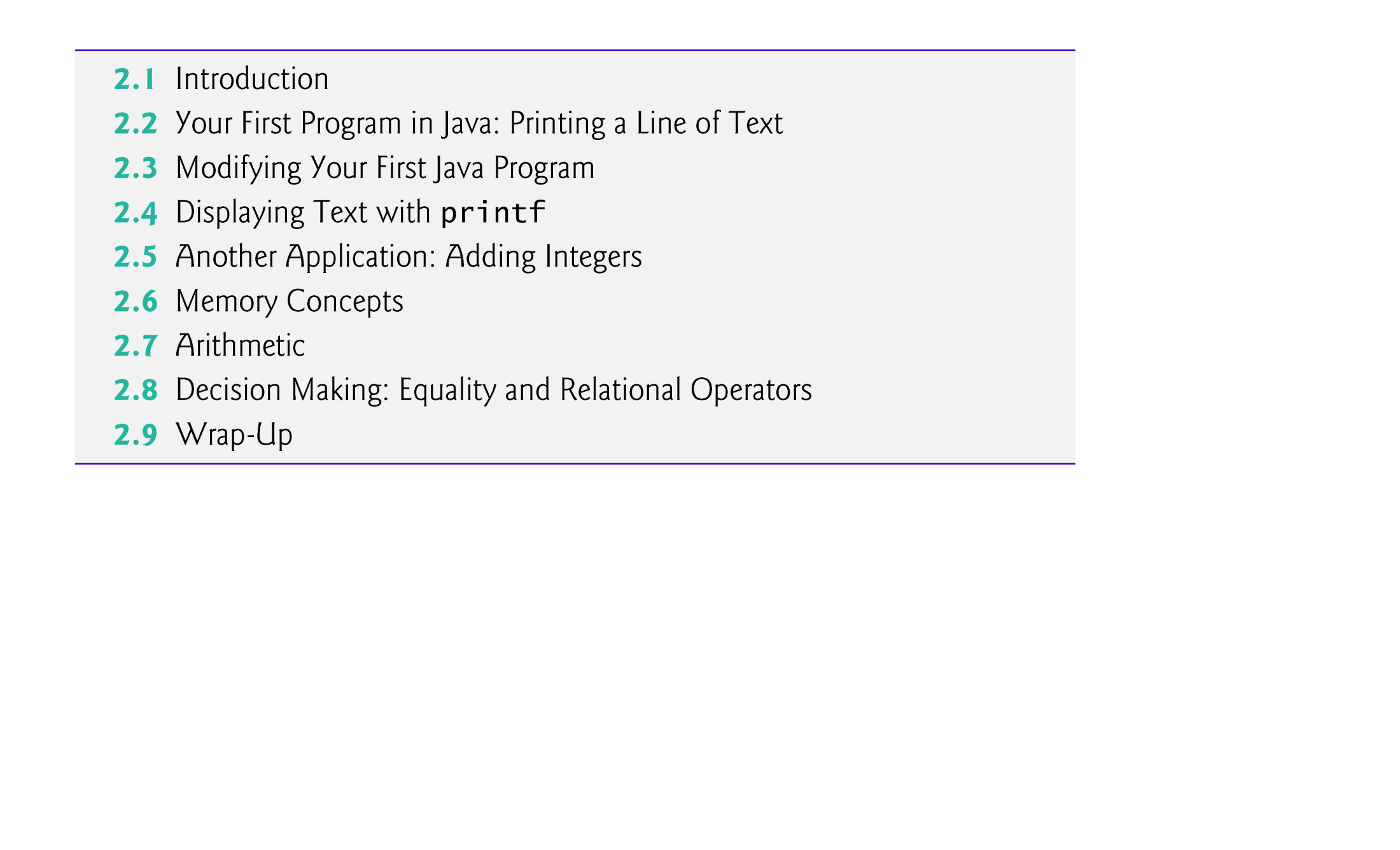 3
2.2  Our First Program in Java: Printing a Line of Text
Java application 
A computer program that executes when you use the java command to launch the Java Virtual Machine (JVM). 
Sample program in Fig. 2.1 displays a line of text.
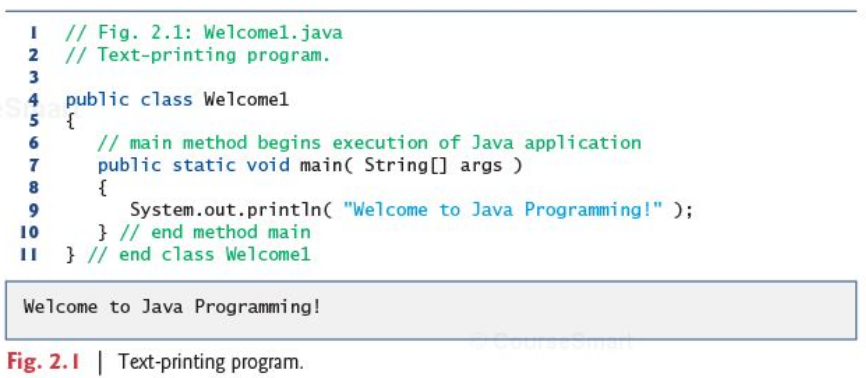 4
Comments
	// Fig. 2.1: Welcome1.java
// indicates that the line is a comment. 
Used to document programs and improve their readability.
Compiler ignores comments.
A comment that begins with // is an end-of-line comment—it terminates at the end of the line on which it appears. 
Traditional comment, can be spread over several lines as in
	/* This is a traditional comment. It   can be split over multiple lines */
This type of comment begins with /* and ends with */. 
All text between the delimiters is ignored by the compiler.
5
Javadoc comments 
Delimited by /** and */. 
All text between the Javadoc comment delimiters is ignored by the compiler. 
Enable you to embed program documentation directly in your programs. 
The javadoc utility program (Appendix M) reads Javadoc comments and uses them to prepare your program’s documentation in HTML format.
6
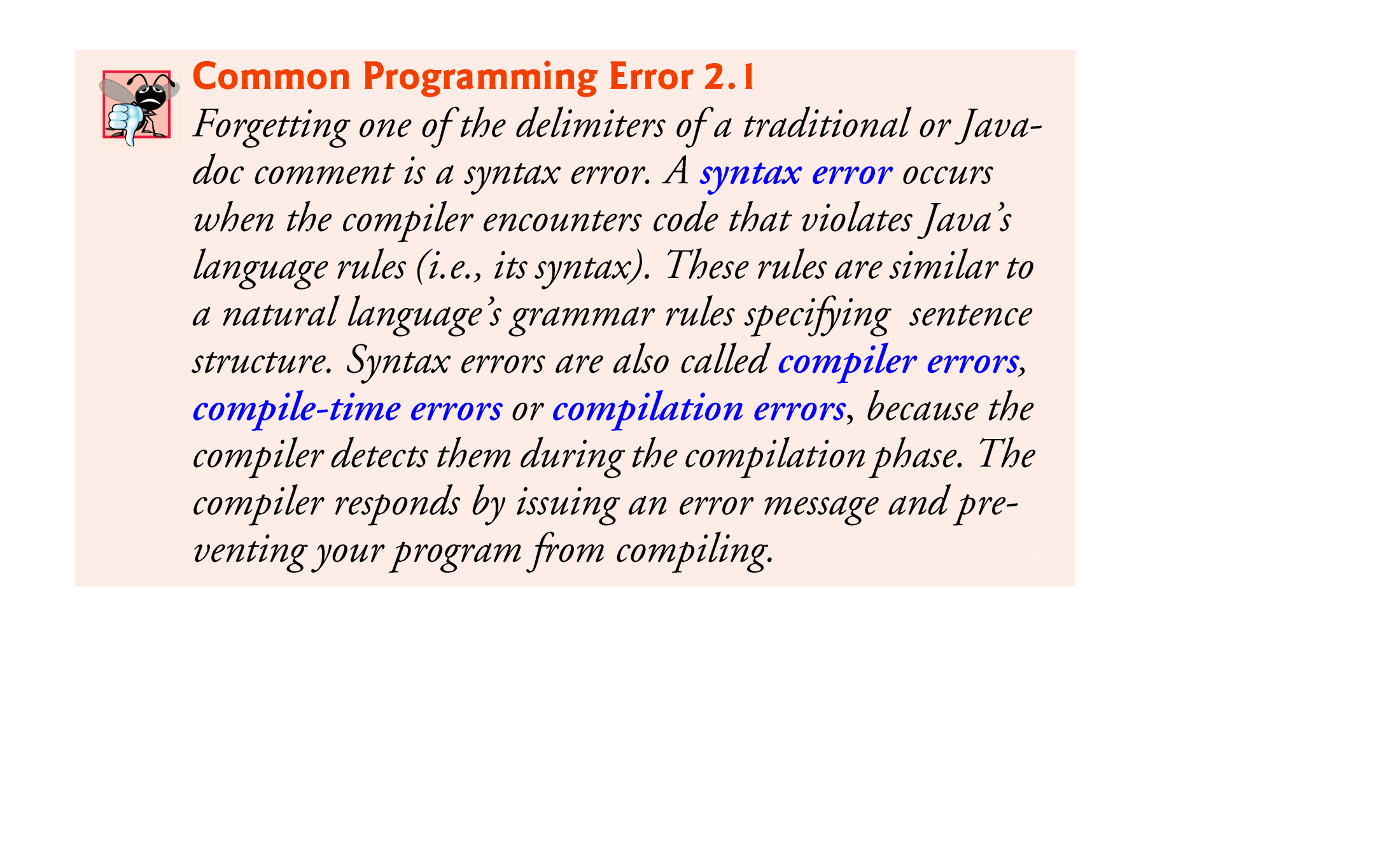 7
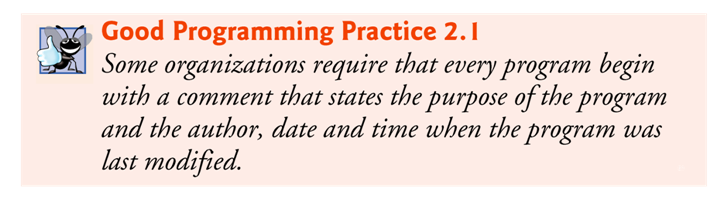 Required sections for this class are specified in the Assignments page: http://sce.uhcl.edu/yang/teaching/csci3134summer2011/Assignments.htm#requiredSections.
8
Blank lines and space characters 
Make programs easier to read. 
Blank lines, spaces and tabs are known as white space (or whitespace). 
White space is ignored by the compiler.
9
Class names
By convention, begin with a capital letter and capitalize the first letter of each word they include (e.g., SampleClassName). 
A class name is an identifier—a series of characters consisting of letters, digits, underscores (_) and dollar signs ($) that does not begin with a digit and does not contain spaces. 
Java is case sensitive—uppercase and lowercase letters are distinct—so a1 and A1 are different (but both valid) identifiers.
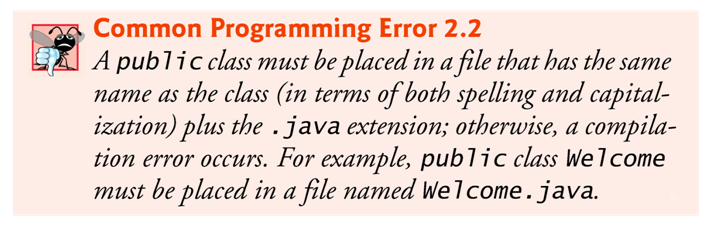 10
Braces
A left brace, {, begins the body of every class declaration. 
A corresponding right brace, }, must end each class declaration. 
Code between braces should be indented.
This indentation is one of the spacing conventions mentioned earlier.
11
Declaring the main Method
	public static void main( String[] args )
Starting point of every Java application. 
Parentheses after the identifier main indicate that it’s a program building block called a method. 
Java class declarations normally contain one or more methods. 
main must be defined as shown; otherwise, the JVM will not execute the application. 
Methods perform tasks and can return information when they complete their tasks. 
Keyword void indicates that this method will not return any information. 
Static methods, in contrast to instance methods, do not use instance variables of the class.
12
Body of the method declaration 
Enclosed in left and right braces.
Statements
	System.out.println("Welcome to Java Programming!");
Instructs the computer to perform an action
Print the string of characters contained between the double quotation marks. 
A string is sometimes called a character string or a string literal. 
White-space characters in strings are not ignored by the compiler. 
Strings cannot span multiple lines of code.
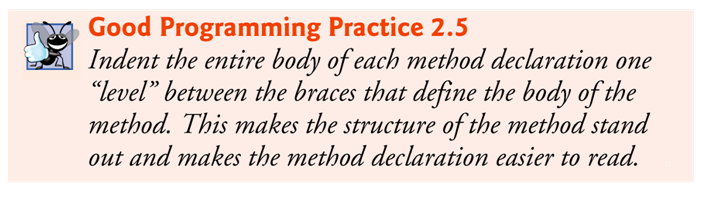 13
System.out object
Standard output object. 
Allows Java applications to display strings in the command window from which the Java application executes. 
System.out.println method 
Displays (or prints) a line of text in the command window. 
The string in the parentheses is the argument to the method. 
Positions the output cursor at the beginning of the next line in the command window.
Unlike println, print does not position the output cursor at the beginning of the next line in the command window.
The next character the program displays will appear immediately after the last character that print displays.
14
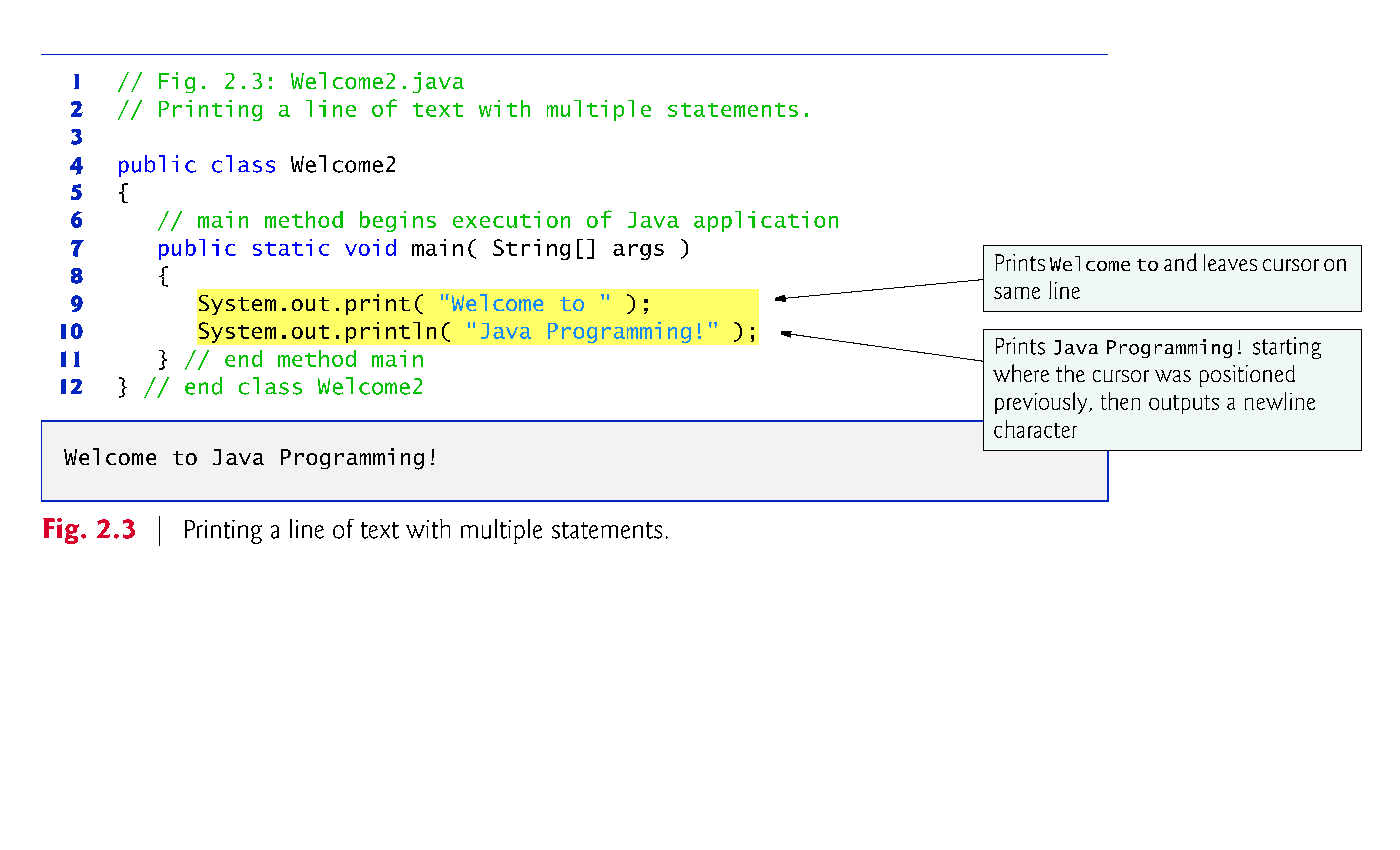 15
Compiling and Executing Your First Java Application
Open a command window and change to the directory where the program is stored. 
Many operating systems use the command cd to change directories. 
To compile the program, type
	javac Welcome1.java
If the program contains no syntax errors, preceding command creates a .class file (known as the class file) containing the platform-independent Java bytecodes that represent the application. 
When we use the java command to execute the application on a given platform, these bytecodes will be translated by the JVM into instructions that are understood by the underlying operating system.
16
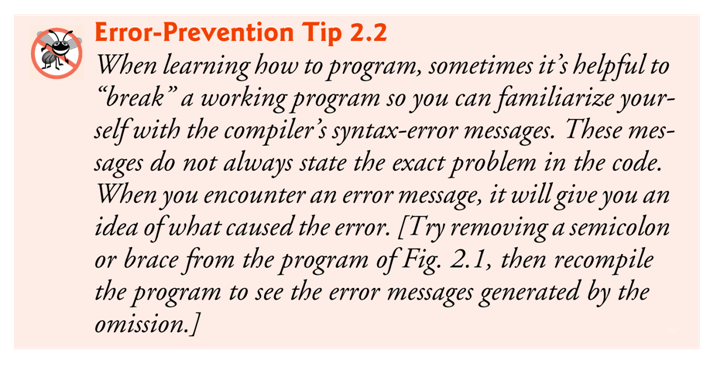 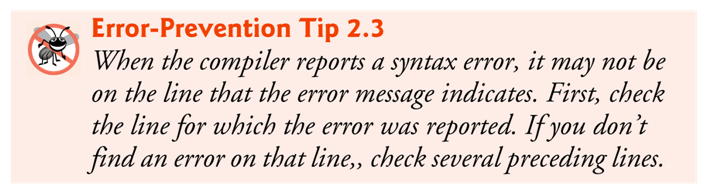 17
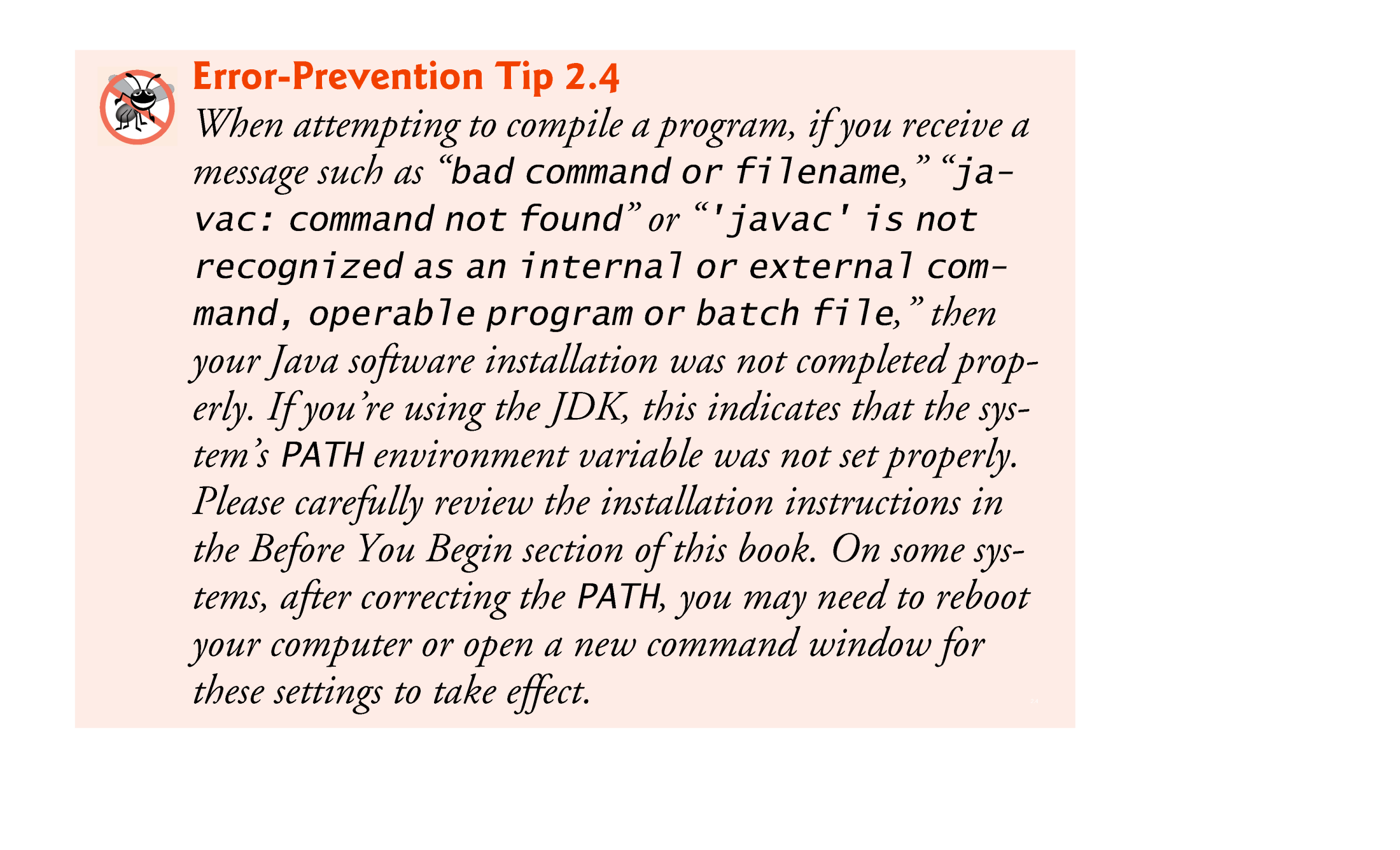 18
To execute the program, type java Welcome1. 
Launches the JVM, which loads the .class file for class Welcome1. 
Note that the .class file-name extension is omitted from the preceding command; otherwise, the JVM will not execute the program. 
The JVM calls method main to execute the program.
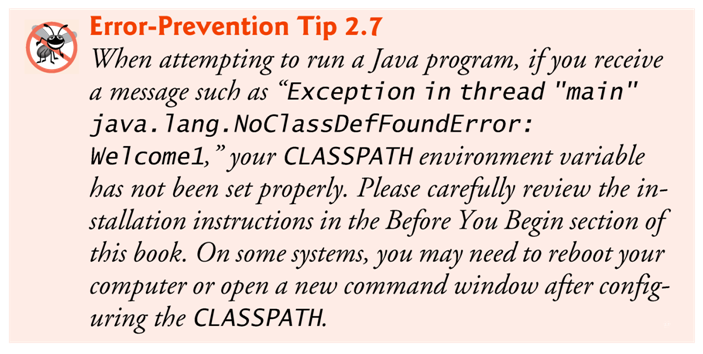 19
2.3  Modifying Your First Java Program
Newline characters indicate to System.out’s print and println methods when to position the output cursor at the beginning of the next line in the command window. 
Newline characters are white-space characters. 
The backslash (\) is called an escape character. 
Indicates a “special character” 
Backslash is combined with the next character to form an escape sequence. 
The escape sequence \n represents the newline character.
More escape sequences: http://download.oracle.com/javase/tutorial/java/data/characters.html
20
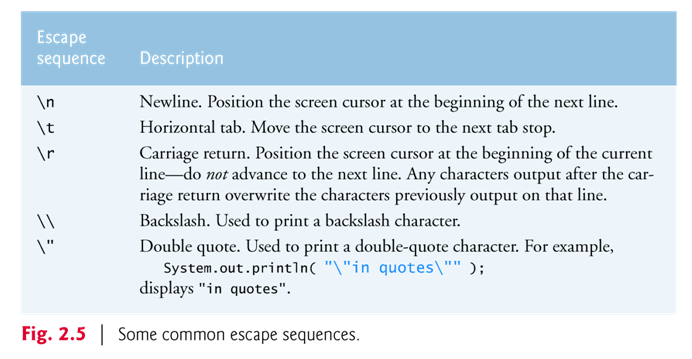 More escape sequences: http://download.oracle.com/javase/tutorial/java/data/characters.html
21
System.out.printf method 
f means “formatted”
Method printf’s first argument is a format string
May consist of fixed text and format specifiers.
Each format specifier is a placeholder for a value and specifies the type of data to output.
Format specifiers begin with a percent sign (%) and are followed by a character that represents the data type. 
Format specifier %s is a placeholder for a string.
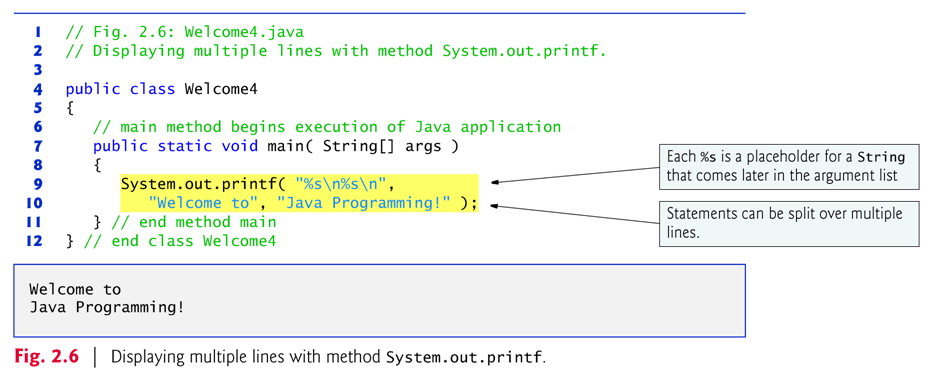 22
2.5  Another Application: Adding Integers
Integers 
Whole numbers, like –22, 7, 0 and 1024)
Programs remember numbers and other data in the computer’s memory and access that data through program elements called variables. 
The program of Fig. 2.7 demonstrates these concepts.
23
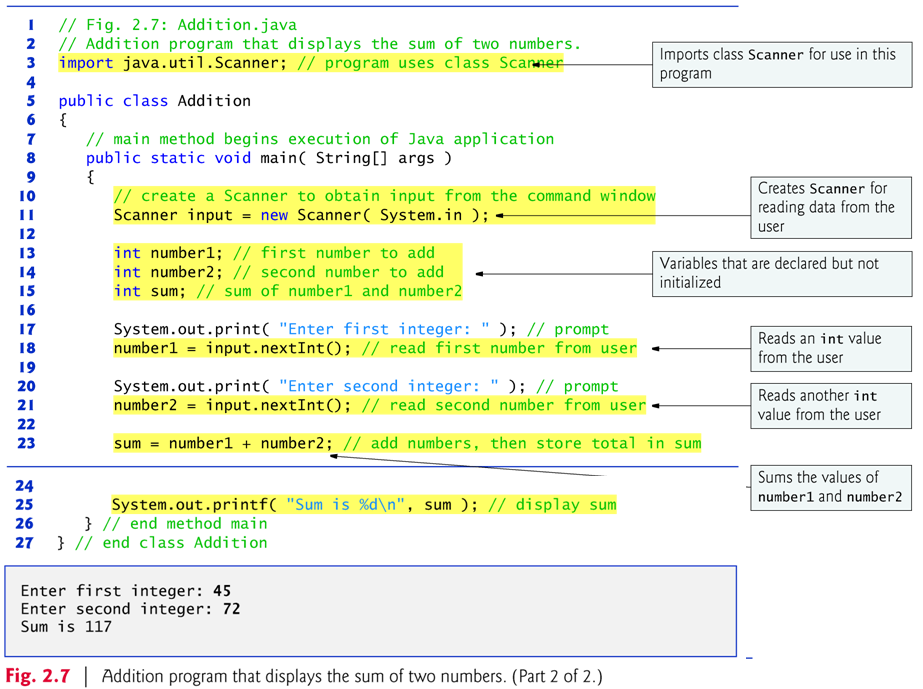 24
import declaration 
Helps the compiler locate a class that is used in this program. 
Rich set of predefined classes that you can reuse rather than “reinventing the wheel.” 
Classes are grouped into packages—named groups of related classes—and are collectively referred to as the Java class library, or the Java Application Programming Interface (Java API). 
You use import declarations to identify the predefined classes used in a Java program.
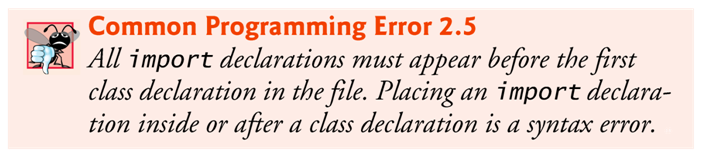 25
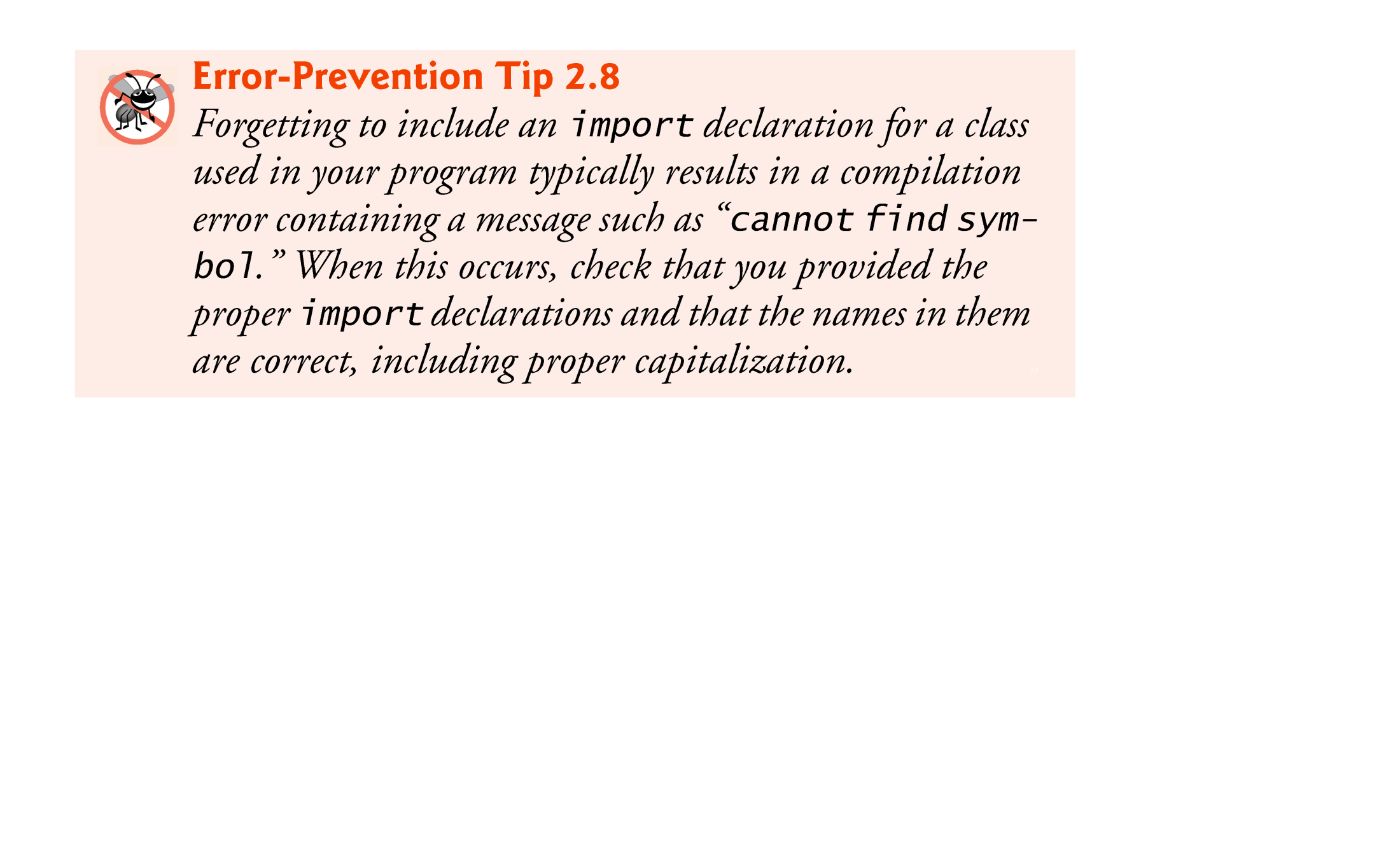 26
Variable declaration statement
	Scanner input = new Scanner( System.in );
Specifies the name (input) and type (Scanner) of a variable that is used in this program. 
Variable 
A location in the computer’s memory where a value can be stored for use later in a program. 
Must be declared with a name and a type before they can be used. 
A variable’s name enables the program to access the value of the variable in memory. 
The name can be any valid identifier. 
A variable’s type specifies what kind of information is stored at that location in memory.
27
Scanner 
Enables a program to read data for use in a program. 
Data can come from many sources, such as the user at the keyboard or a file on disk. 
Before using a Scanner, you must create it and specify the source of the data. 
The equals sign (=) in a declaration indicates that the variable should be initialized (i.e., prepared for use in the program) with the result of the expression to the right of the equals sign. 
The new keyword creates an object.
Standard input object, System.in, enables applications to read bytes of information typed by the user. 
Scanner object translates these bytes into types that can be used in a program.
28
Variable declaration statements 
	int number1; // first number to addint number2; // second number to addint sum; // sum of number1 and number2
	declare that variables number1, number2 and sum hold data of type int
They can hold integer. 
Range of values for an int is –2,147,483,648 to +2,147,483,647. 
Actual int values may not contain commas. 
Several variables of the same type may be declared in one declaration with the variable names separated by commas.
29
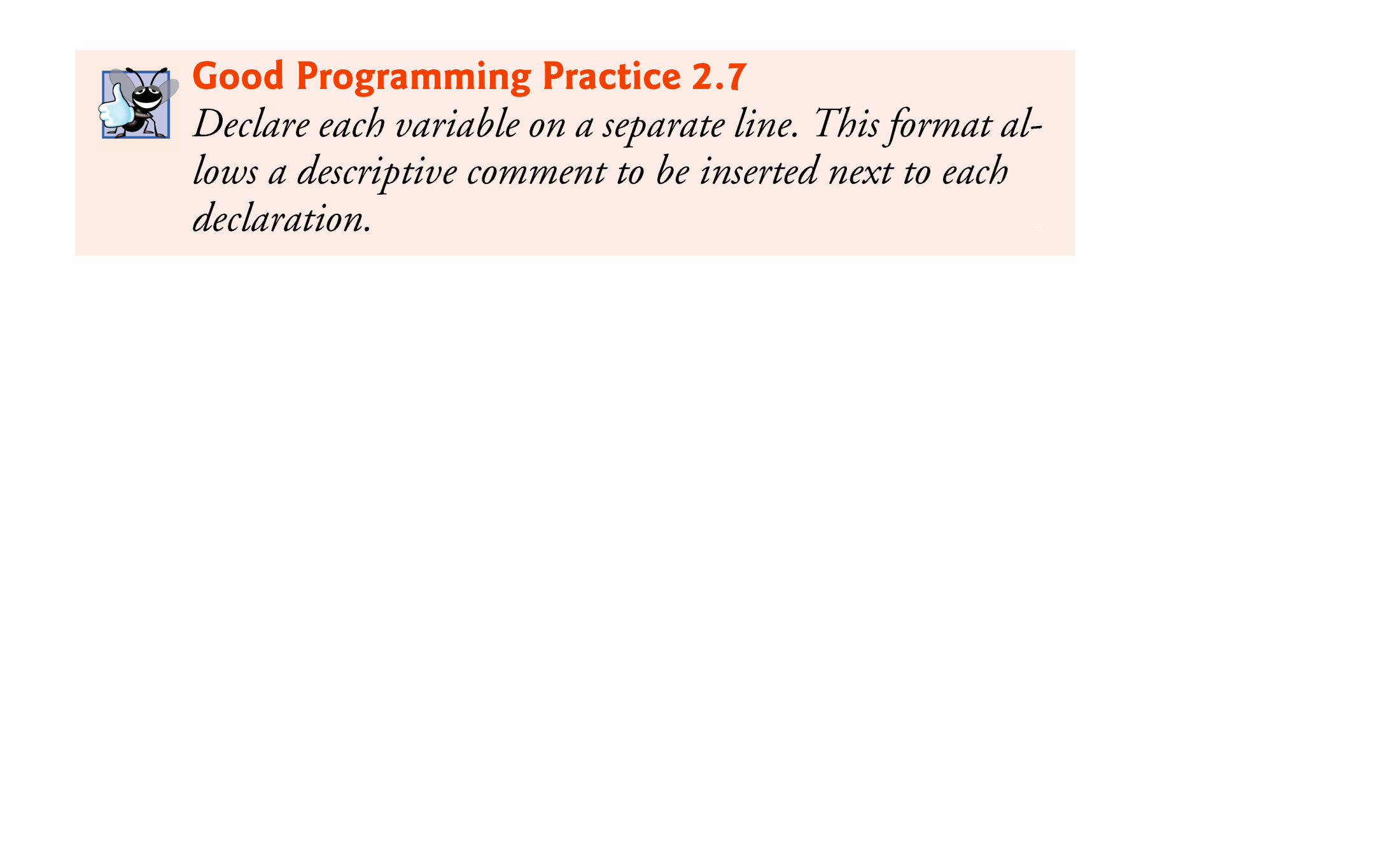 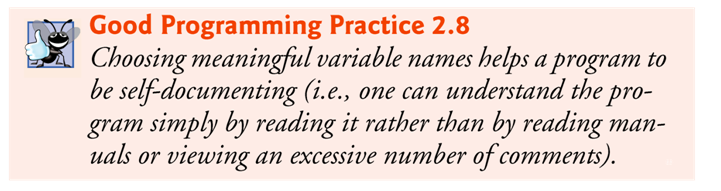 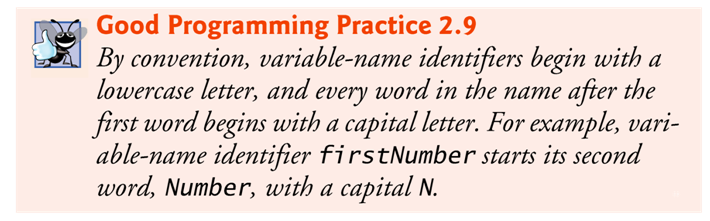 30
System is a class. 
Part of package java.lang
Class System is not imported with an import declaration at the beginning of the program.
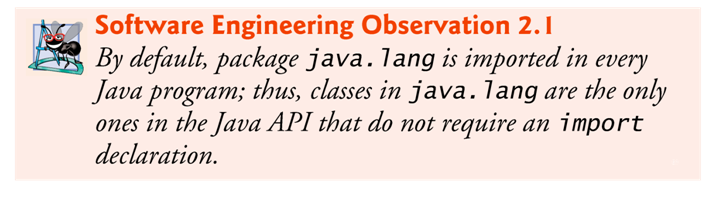 Java API
http://download.oracle.com/javase/6/docs/api/
31
Scanner method nextInt( ) 
number1 = input.nextInt(); // read first number from user
Obtains an integer from the user at the keyboard. 
Program waits for the user to type the number and press the Enter key to submit the number to the program. 
The result of the call to method nextInt is placed in variable number1 by using the assignment operator, =. 
“number1 gets the value of input.nextInt().” 
Operator = is called a binary operator—it has two operands.
Everything to the right of the assignment operator, =, is always evaluated before the assignment is performed.
32
Arithmetic
sum = number1 + number2; // add numbers
Assignment statement that calculates the sum of the variables number1 and number2 and then assigns the result to variable sum by using the assignment operator, =. 
“sum gets the value of number1 + number2.” 
Portions of statements that contain calculations are called expressions. 
An expression is any portion of a statement that has a value associated with it.
Integer formatted output
System.out.printf( "Sum is %d\n", sum ); 
Format specifier %d is a placeholder for an int value
The letter d stands for “decimal integer.”
33
2.6  Memory Concepts
Variables
Every variable has a name, a type, a size (in bytes) and a value.
When a new value is placed into a variable, the new value replaces the previous value (if any) 
The previous value is lost.
34
2.7  Arithmetic
Arithmetic operators are summarized in Fig. 2.11. 
The asterisk (*) indicates multiplication
The percent sign (%) is the remainder operator
The arithmetic operators are binary operators because they each operate on two operands. 
Integer division yields an integer quotient.
Any fractional part in integer division is simply discarded (i.e., truncated)—no rounding occurs.
The remainder operator, %, yields the remainder after division. 

Parentheses are used to group terms in expressions in the same manner as in algebraic expressions. 
If an expression contains nested parentheses, the expression in the innermost set of parentheses is evaluated first.
35
Rules of operator precedence
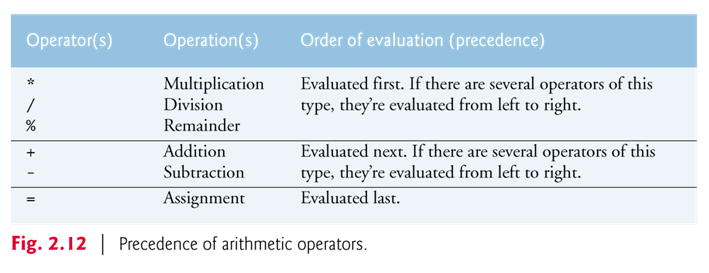 36
2.8  Decision Making: Equality and Relational Operators
Condition 
An expression that can be true or false. 
if selection statement 
Allows a program to make a decision based on a condition’s value. 
Equality operators (== and !=)
Relational operators (>, <, >= and <=) 
Both equality operators have the same level of precedence, which is lower than that of the relational operators. 
The equality operators associate from left to right. 
The relational operators all have the same level of precedence and also associate from left to right.
37
© Copyright 1992-2012 by Pearson Education, Inc. All Rights Reserved.
if statement:
Note that there is no semicolon (;) at the end of the first line of each if statement. 
Such a semicolon would result in a logic error at execution time. 
Treated as the empty statement—semicolon by itself.
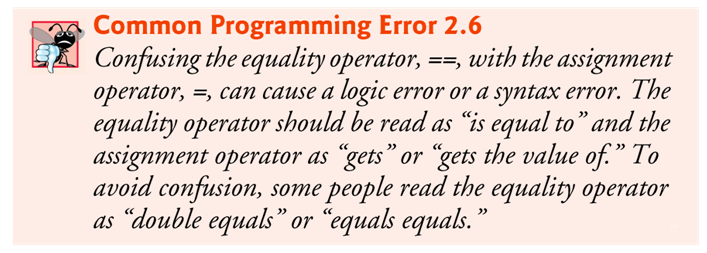 38
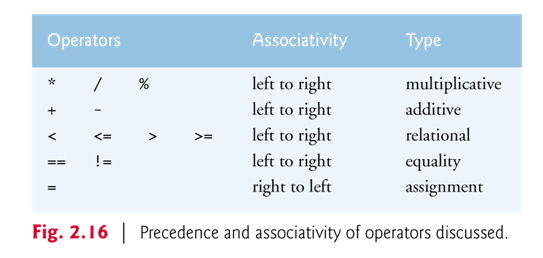 39
Program Designusing pseudocodes
What is pseudocode?
http://encyclopedia2.thefreedictionary.com/Pseudo+code: 
In software engineering, an outline of a program written in English or the user's natural language; 
it is used to plan the program, and also serves as a source for test engineers doing software maintenance;
it cannot be compiled.
40
Example Pseudocode:
begin
Input price
If price < 100 then print “cheap”
Else if price < 200 then print “acceptable”
Else print “expensive”
end

Exercise: 
Write down a pseudocode for the following problem:
The program gets two numbers from the user and then compare the two numbers. It always prints the larger number.
41
Another exercise of pseudocode
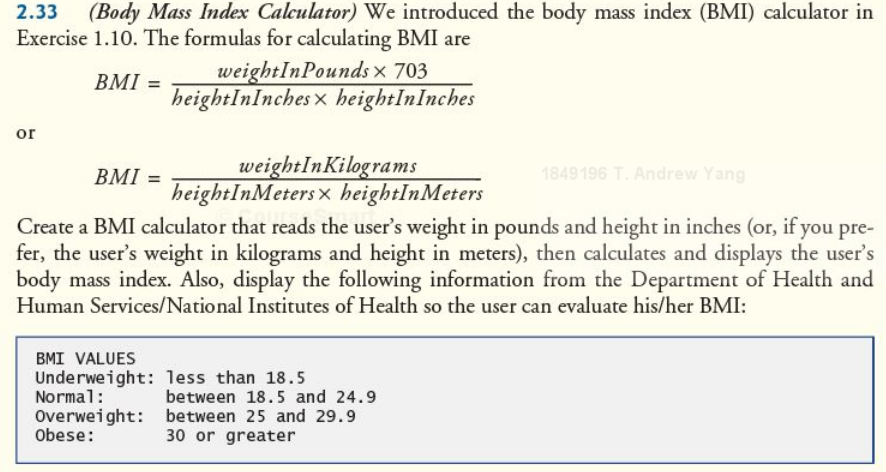 42
Program Design using flowcharts
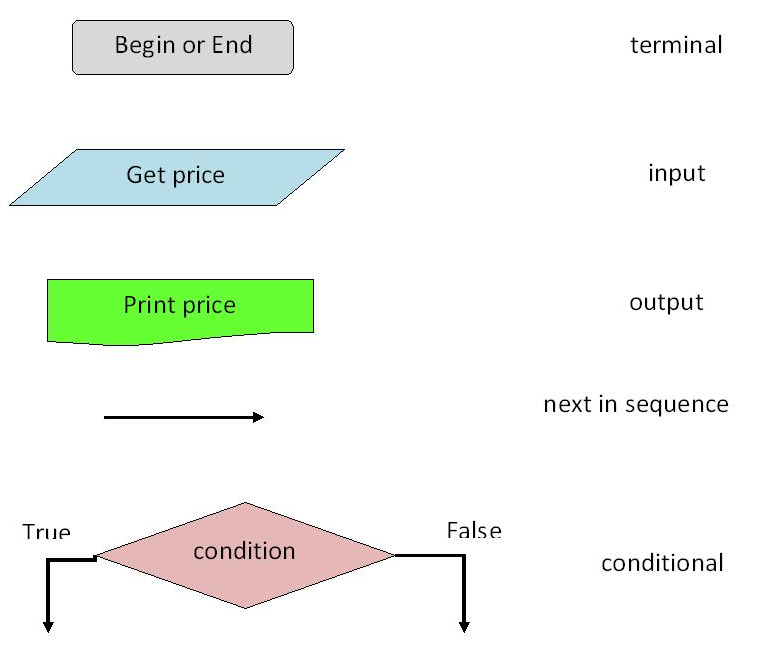 Basic shapes in flowcharting
43
Program Designusing flowcharts (cont.)
A sample flowchart
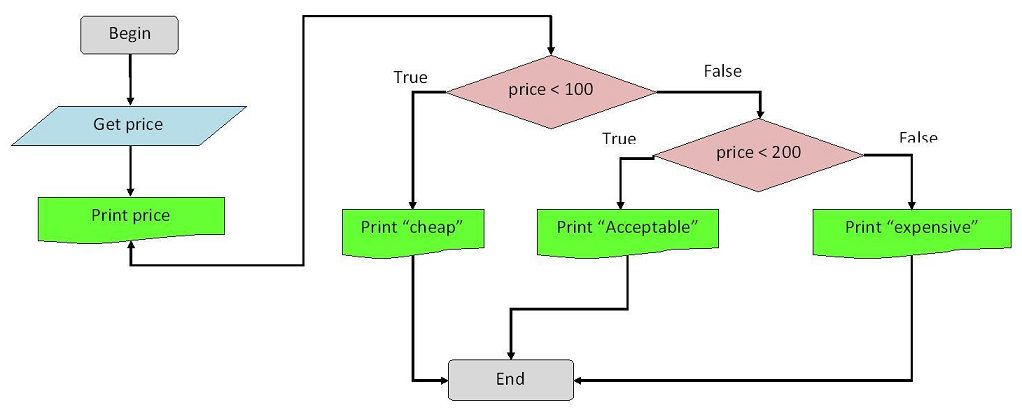 44
Exercise: 
Draw a flowchart to show your program design for the following problem:
The program gets two numbers from the user and then compare the two numbers. It always prints the larger number.
45